RV Industry Perspective
Amy Bliss, Executive Director
Angie Diedrich, deputy executive director
WI RV Dealers Alliance
Industry Historical Perspective
RV industry was born about 1910
First RV were custom built
Popularity of RVs grew as more roads going west were being paved
RVs were used as post war housing
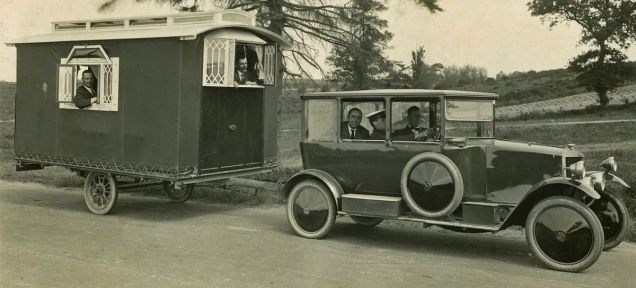 Industry Historical Perspective
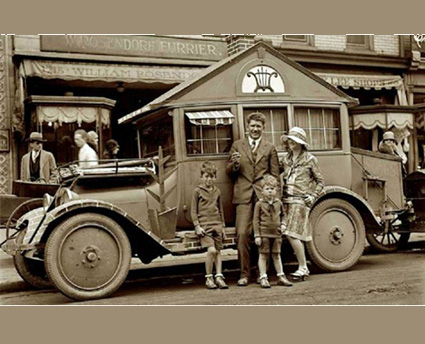 Industry Historical Perspective
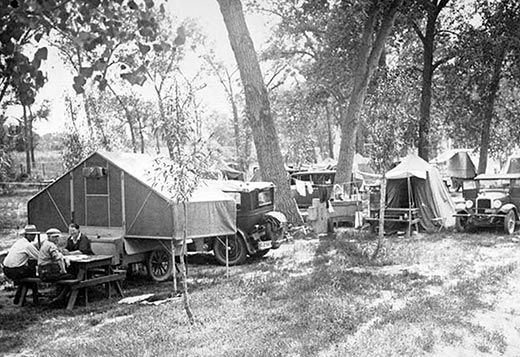 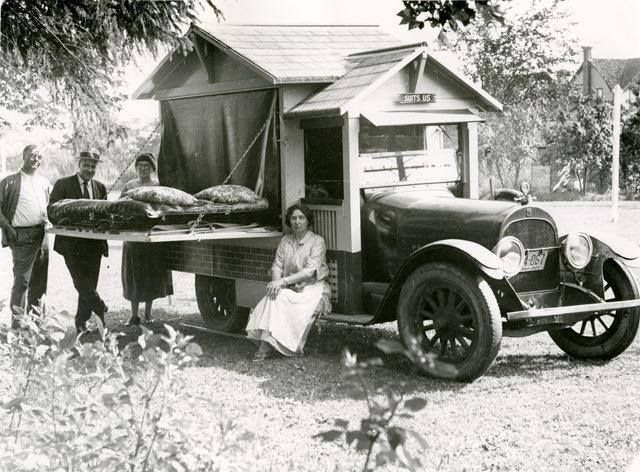 Industry Historical Perspective
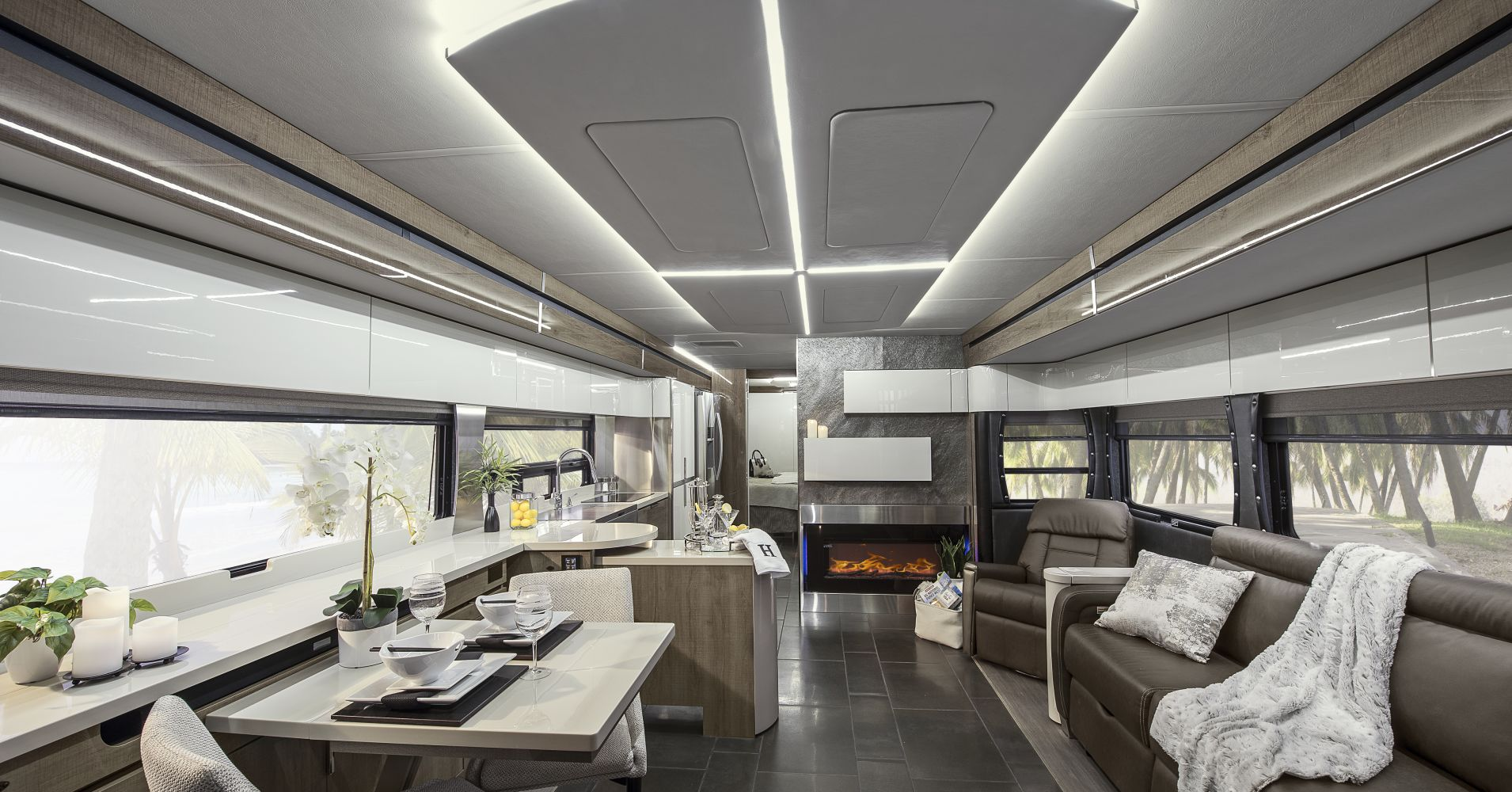 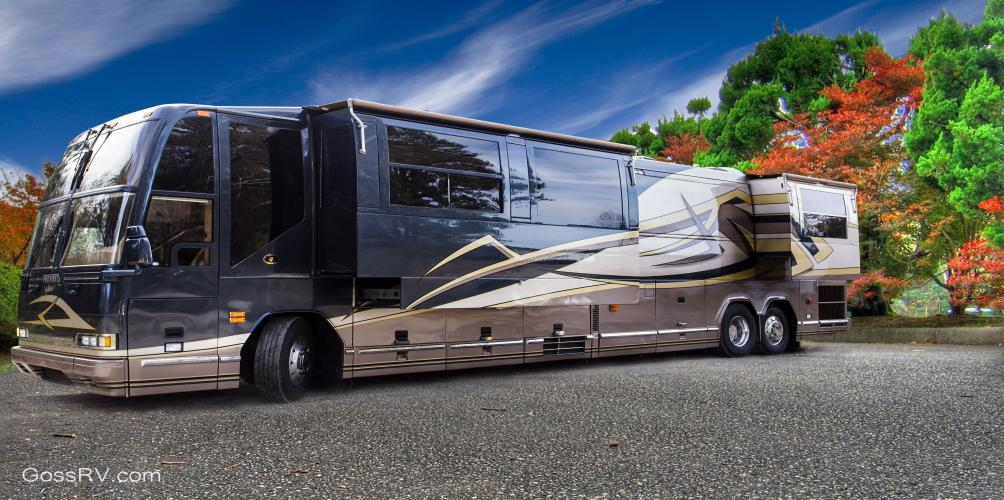 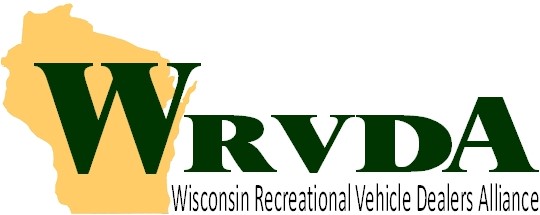 ABOUT WRVDA
Less than three years old
Formed to watch for legislation that would be negative to the industry and to advocate for positive legislation
Provides legislative efforts and training for members
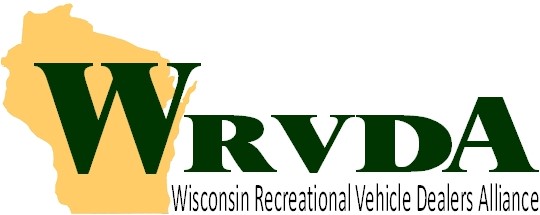 RVDA Board of Directors
Chairman – Mick Ferkey, Greeneway RV
Vice Chair – Gary Roskopf, Roskopfs RV
Secretary/Treasurer – Todd Oberg, Country Campers
At Large – Mark Doughty, Dick’s RV
At Large – John Gajewski, King’s Campers
At Large – Tom Schiek, Schiek’s Camping Center
At Large – Tim Wegge, Burlington RV Superstore
The lines are becoming blurred
Manufactured Homes
Modular Homes
RVs
Tiny Homes
Camping Cabins
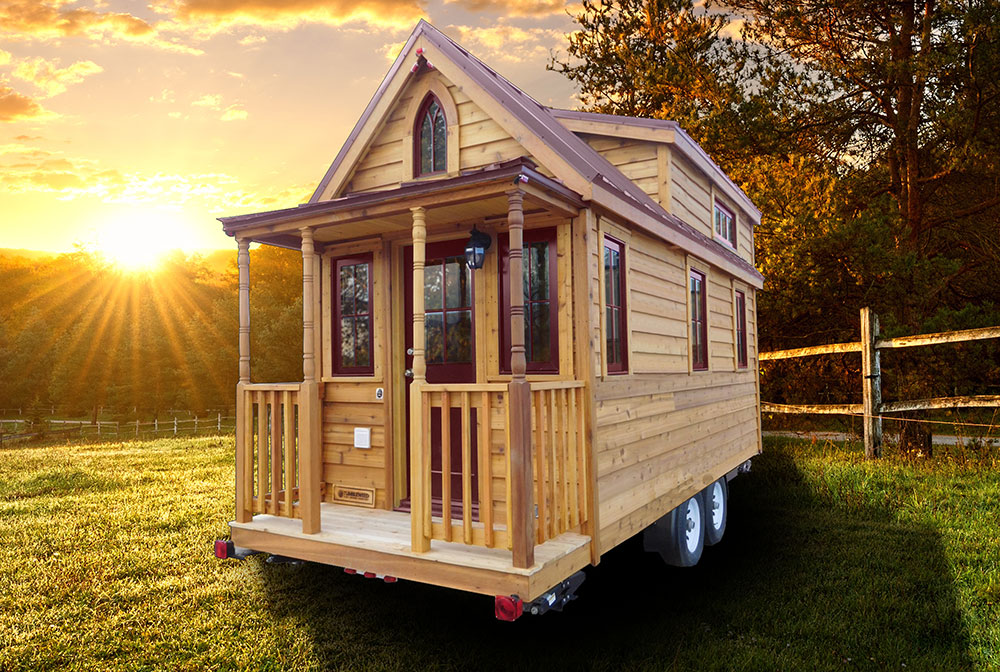 Top Manufacturers OF RV SALES in Wisconsin
Manufacturer		Market Share
Thor Industries 		48.4% 
(Thor owns 17 RV companies)
Forest River 		36.6%
Grand Design		4.3%
All others 			<2%

Note: Data for Non-Motorized RVs Only. Data provided by Statistical Surveys.
Top Manufacturers OF Park model SALES in Wisconsin
Manufacturer		Market Share
Kropf				80% of  Wisconsin’s market
Forest River 		20%


Data provided by Statistical Surveys
Top 5 RV model lines of 2018
Cherokee from Forest River Salem from Forest River 
Jay Flight from Thor Industries
Rockwood from Forest River
Hideout from Thor Industries

Note: Data for Non-Motorized RVs Only. Data provided by Statistical Surveys.
Non-motorized RVs
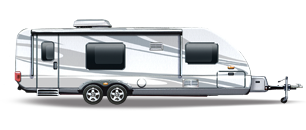 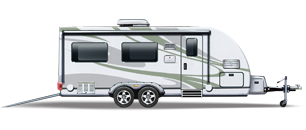 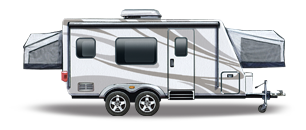 Travel Trailer		
		Fifth Wheel	
		
Camping Trailer
		
Park Model
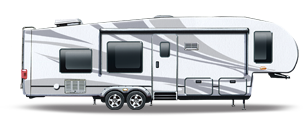 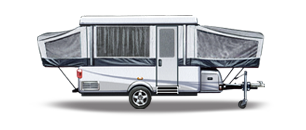 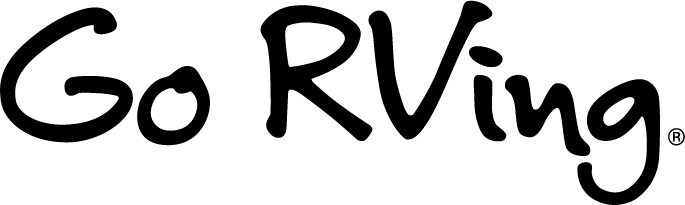 GoRving has a full list of all RV types.
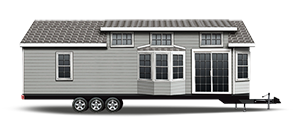 2018 RV sales In Wisconsin (non-motorized)
Unit Type			Units Sold
Travel Trailer		7519Fifth Wheel			1502Camping Trailer		  308Park Model			  186				9515	

Note: Data for Non-Motorized RVs Only. Data provided by Statistical Surveys.
Retail Statistics
Year			Units Sold
2018 			9515
2017			9176
3.7% increase over last year


Note: Data for Non-Motorized RVs Only. Data provided by Statistical Surveys.
What’s Hot and What’s Not in 2018
RV Type			Percent Change from 2017
Travel Trailer		+ 5.5%
Fifth Wheel			-  1.6%
Camping Trailer		-10.7%
Park Model			-  2.1%

Data provided by Statistical Surveys
Motorized RVs
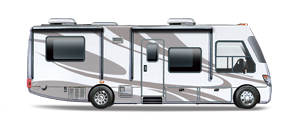 Class A
Specialty design build
21-40 feet in length
Class B
Built on van or panel truck shell
16-22 feet in length
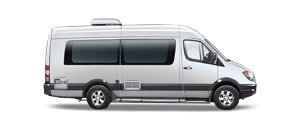 Class C
Built on automobile van frame
21-35 feet in length
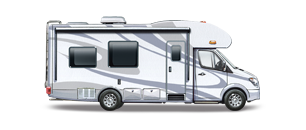 Motorized RV sales In Wisconsin
Type		2014	    2015	2016	     2017	2018
Class A	  207	      261	  277	       303	  313
Class B	   47	       54	   49	        79	    98
Class C	 234	      281	  331	      408	  416
Total		 488	     596	 657	      790	  827

Data provided by Statistical Surveys
Two Biggest trends Dealers see
More Technology 
Solar Panels – reduce carbon footprint and less usage of RV generator
Staying Connected – more or better Wifi connection while camping
More Power 
More technology means more power needed to run multiple devices
Increase in RV Rentals
More online rental sites
Dealer Wish list From campgrounds
More camping sites that can accommodate their customers
50amp minimum electrical service
Larger sites to accommodate new models from manufacturers
Less seasonal and more weekly rental sites
To work together to promote the recreation industry
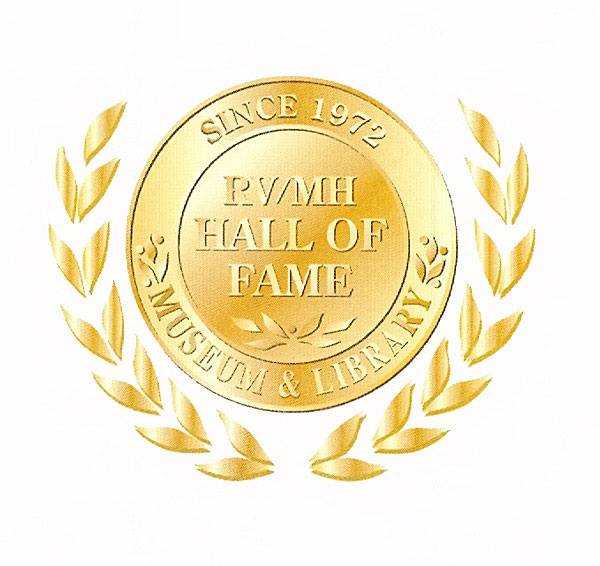 Road back in time
Visit the RV/MH Hall of Fame in Elkhart Indiana!
The RV Founders Hall displays trailers, photos, and memorabilia reaching back to the 1920's and 1930's and is open to the public. The museum presents chronological and technological advancements in the industry from before WW I to the present.
RV/MH Hall of Fame Museum
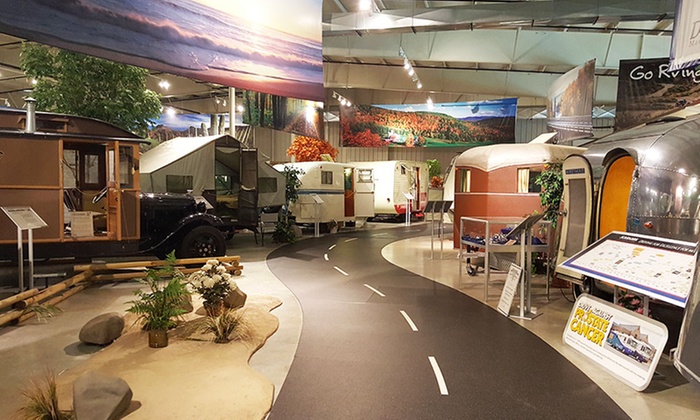 1915 Model T with Telescope Apartment
(This has a pop out kitchen!)
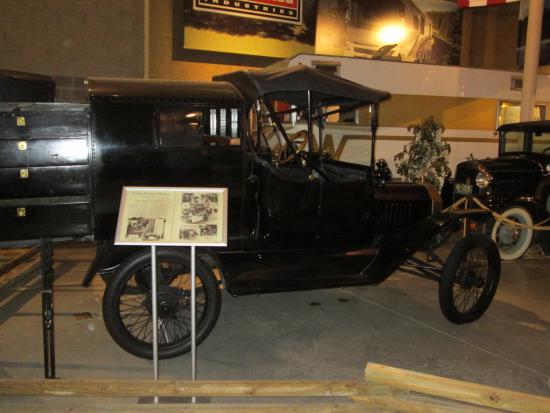 1950 Fleetwood Sporter
(Fleetwood’s First RV)
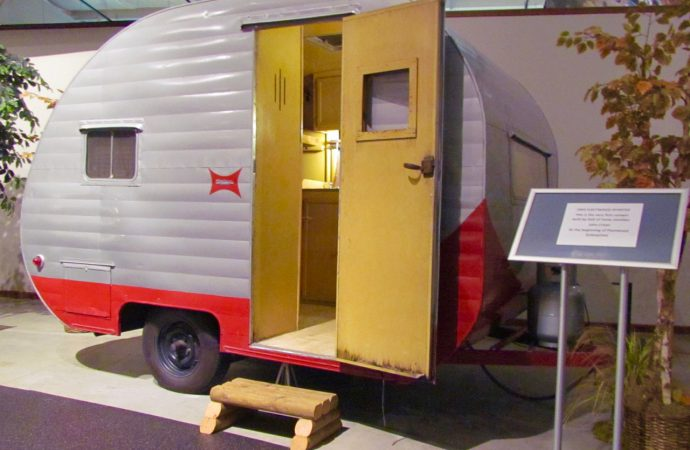 1935 Covered Wagon 17’
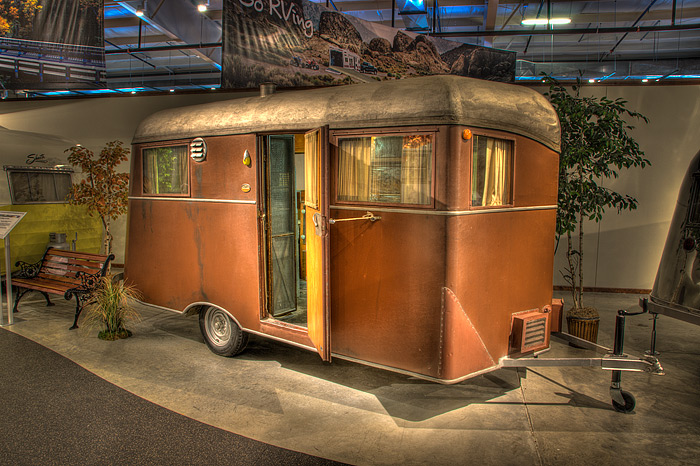 1967 Winnebago
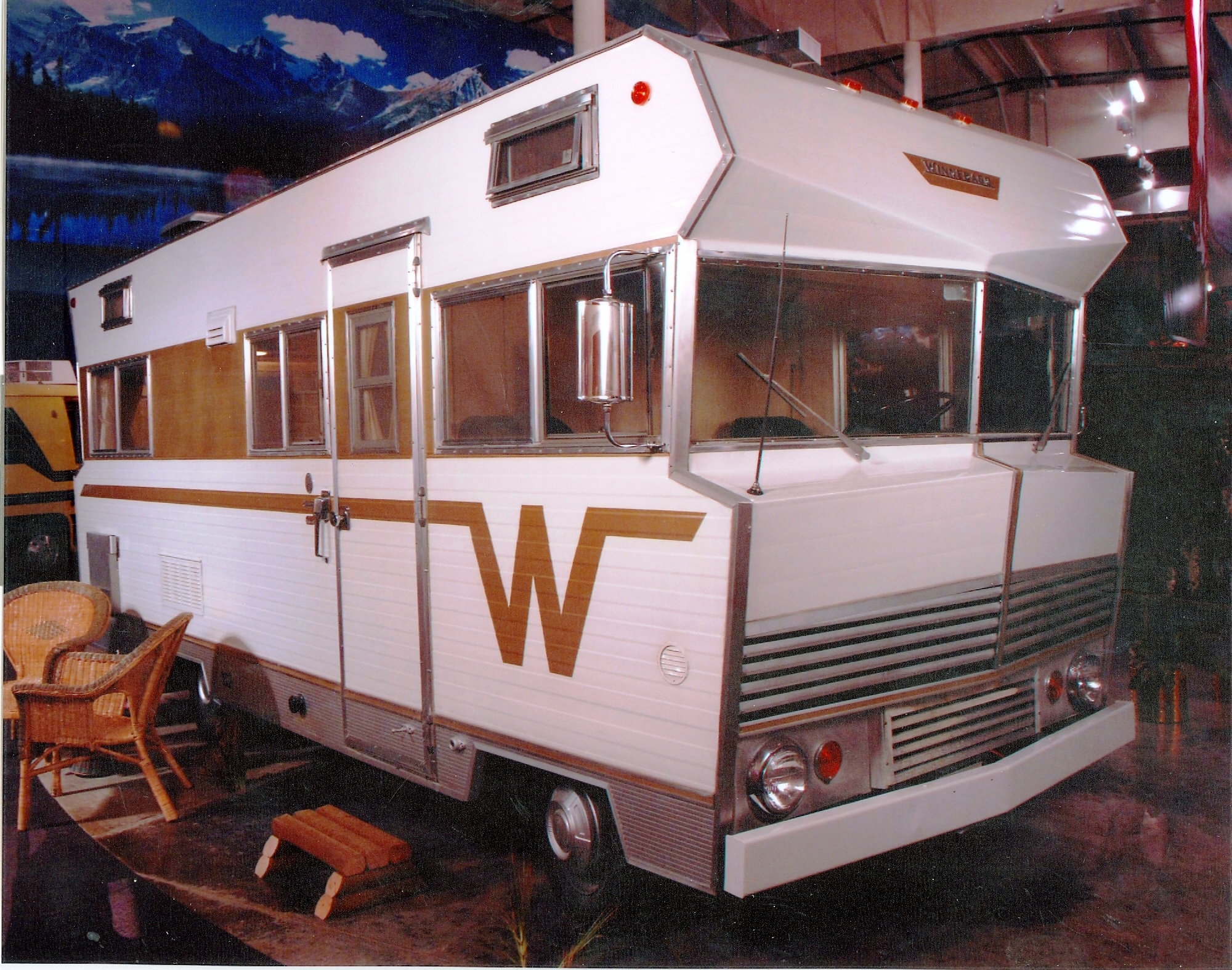 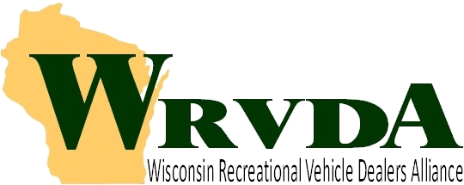 Contact us
Amy Bliss – Executive Directoramy@housingalliance.us

Angie Diedrich – Deputy Executive Directorangie@housingalliance.us
Website - rvwisconsin.orgPhone – 608-255-3131